Settlement Timeline Credit Impact
Spoorthy Papudesi
Credit Work Group
ERCOT Public
February 19, 2020
Modifications to existing Parameters
For ”x”  day reduction in Settlement Timeline, 
RTLCNS included 5-x days of estimates
M1 value decreased by x
		-Impacts MAXRTLE and DALE
M2 value decreased by x
		-Impacts MAXURTA
2
Impact of settlement timeline reduction on TPE
*Base TPE as of 02/13/2020 is considered
3
Impact of settlement timeline reduction on TPE
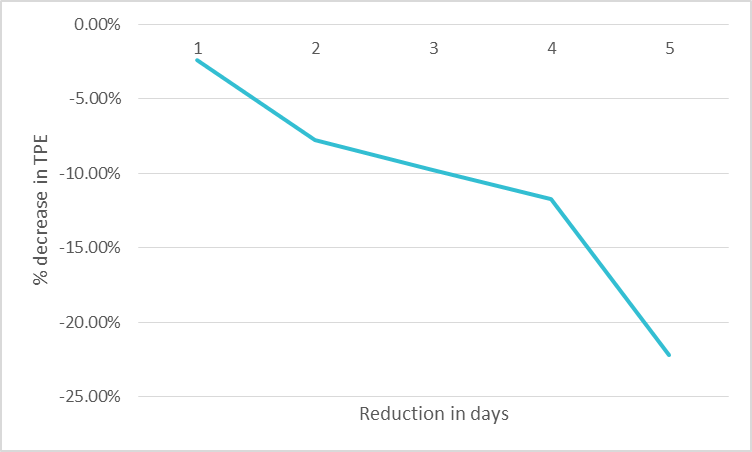 *Base TPE as of 08/13/2019 is considered
4
Questions
5